Focus 3 unit 1.1looks
With teacher Sara Milos
vocabulary FOR PERSONALITY
Kada opisujemo nečiju ličnost, koristimo pridjeve kao što su:

Charming – pleasant or attractive – šarmantan, privlačan
I had dinner with my friend and his charming  wife.

Mischievous – able to cause trouble in a playful way – nestašan
Their sons are noisy and mischievous

Fascinating – extremly interesting – očaravajući
I think the movie was fascinating.

Creative – having original ideas to create something – kreativan
This fashion designer is a creative  genius.

Imaginative - good at thinking of new, original, and clever ideas – maštovit
Tolkien is a very imaginative  writer. He wrote The lord of the rings.

Sophisticated – having good knowledge of culture and fashion – prefinjen
-Ania knows a lot about art and fashion. She is very sophisticated.
Caring – showing kindeness and concern for others - brižljiv
-John always thinks about my needs. He is so caring.

Adventurous - willing to take risks or to try out new ideas – avanturistički, hrabar 
-Lisa likes traveling. She’s very adventurous.

Immature – childish – nezreo, djetinjast 
-Stop being so silly and immature, Chris.

Cheeky – slightly rude or showing no respect – drzak
She has got such a cheeky smile.

Hard-working – always doing a lot of work- vrijedan/vrijedna
She was always very hard-working at school.

Pridjevi koji se sastoje od dvije ili više riječi, kao što su hard-working, good-looking  se nazivaju složeni pridjevi (compound adjectives)
vocabulary for appearance
Kada želimo da opišemo nečiji izgled koristimo pridjeve kao što su:

Gorgeous – beautiful; very attractive – divna
My best friend is gorgeous.
Stylish – fashionably elegant and sophisticated – moderan, po modi
She looks stylish  in that dress.
Blond - having hair of a fair or pale yellow colour – plavokosa
My mum has a blond  hair.
Tall – high in stature – visok
Montenegrins are considered to be tall.
Exercise
Match the adjectives with their synonyms
cheeky                                        adventurous
  brave                                          sophisticated
  stylish                                         mischievous
  childish                                      gorgeous
  good-looking                             immature
CLOTHES
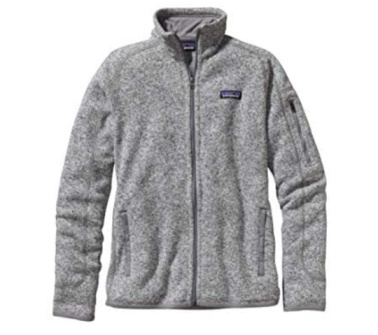 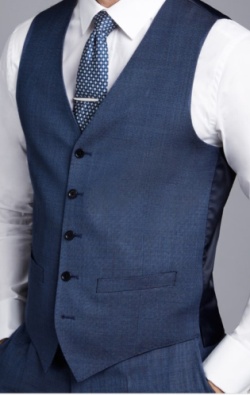 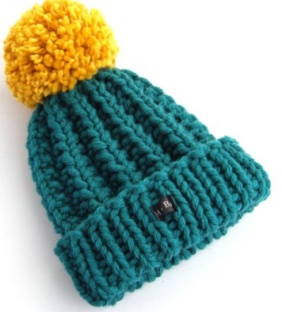 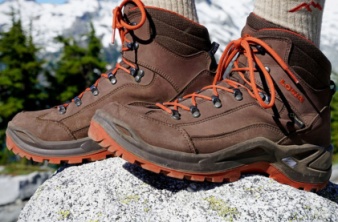 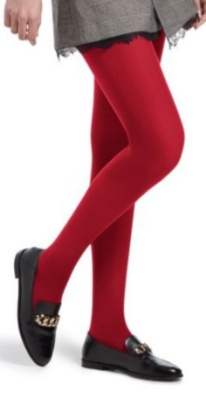 Hiking boots – 
Čizme za planinarenje
Fleece – vunena
Jakna/džemper
Woolen hat – 
Vunena kapa
Waistcoat - prsnik
Tights 
hula-hopke
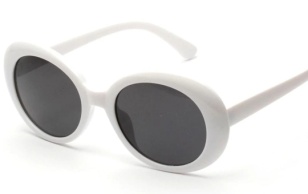 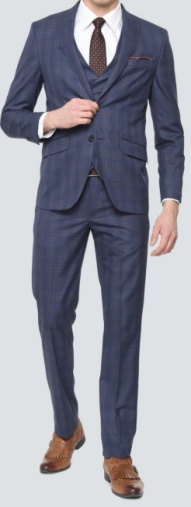 Vintage sunglasses
Staromodne naočare
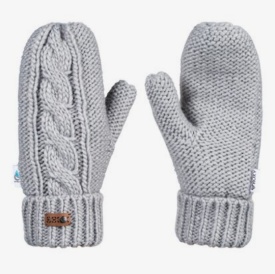 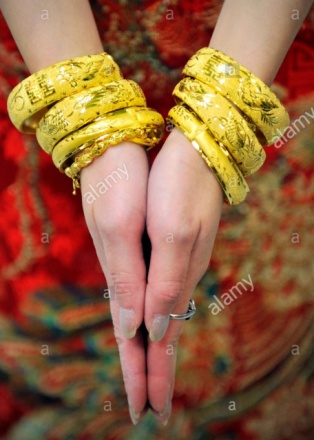 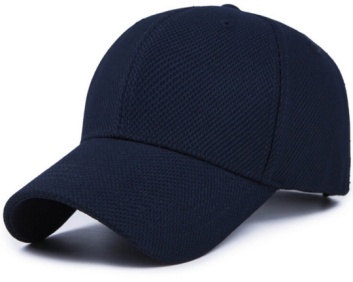 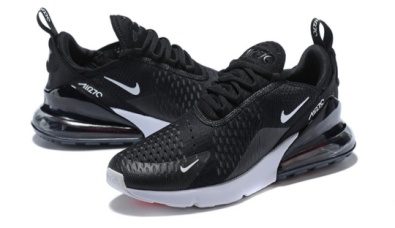 Mittens
rukavice
Suit - odijelo
Trainers 
patike
Baseball hat
kačket
Bangles
Grivna/ brazleta
Vocabulary for clothes
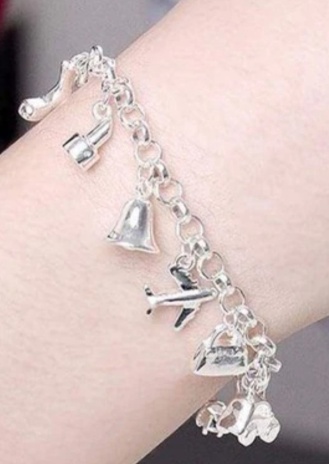 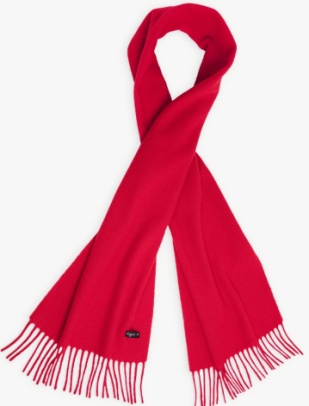 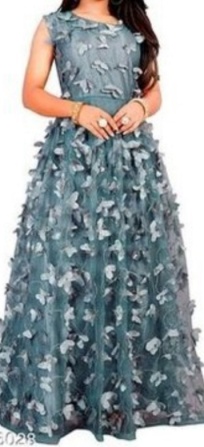 Scarf
šal
Tie
kravata
Bracelet
narukvica
Dress - haljina
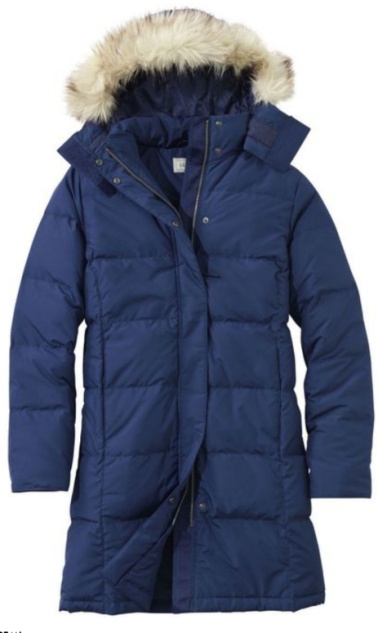 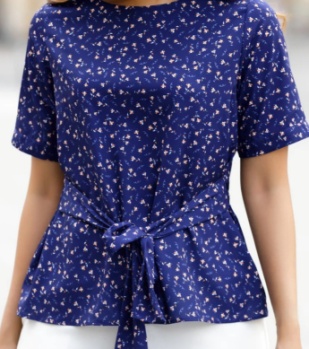 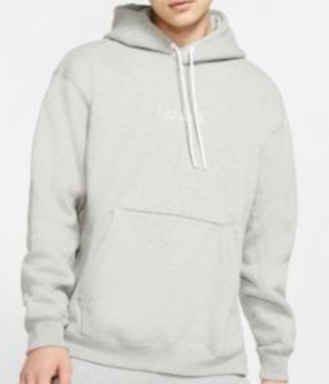 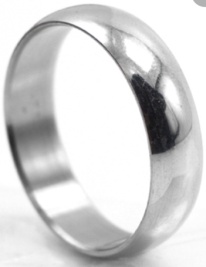 Top - majica
Silver ring
Srebrni prsten
Sweatshirt
dukserica
Winter coat
Zimski kaput
EXERCISE
Complete the words in the sentences. The first letter of each word is given.

When we saw John, he was wearing a black s _ _ _ with waistcoat.
I’m not sure if this t _ _ matches the shirt I’m going to wear.
You’ll need a new pair of h  _ _ _ _ _ boots before you go on holiday to the mountains.
My mum bought these sunglasses some twenty years ago – they’re v _ _ _ _ _ _  now.
Jane only recognised him when he took off his scarf and his w _ _ _ _ _ hat.
Verb phrases to do with clothes
Get dressed - put your clothes on  - obući se
Get undressed – take your clothes off – svući se
Get changed – take your clothes off and put different clothes on  - presvući se
Clothes fit you – clothes are the right size for you – odjeća odgovara
Clothes suite you – clothes are the right colour, shape or style for you – Odjeća pristaje
Clothes match – clothes go well with your hair, eyes or other clothes – odjeća se slaže
Homework
Workbook page 8